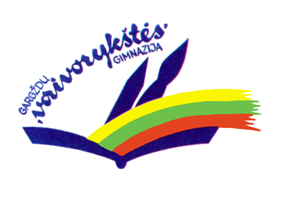 Kūrybiniai darbai  trigonometrijoje
Gargždų „Vaivorykštės” gimnazija
Dalia Bendikienė
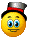 VIDURINIO UGDYMO BENDROSIOS PROGRAMOS
6.6 Svarbu mokiniams pateikti prasmingų, mokytis ir kūrybingai naudotis žiniomis skatinančių matematikos užduočių, išlaikyti pusiausvyrą tarp individualaus ir grupinio darbo.
Mokymo metodai turėtų skatinti kiekvieną mokinį savarankiškai mokytis ir palaikyti jo norą mokytis, perprasti naujus matematinio mąstymo būdus, naudotis įvairiais informacijos šaltiniais.
VIDURINIO UGDYMO BENDROSIOS PROGRAMOS
21. Baigęs vidurinio ugdymo programą mokinys yra įgijęs bendrąsias kompetencijas:
21.1. mokėjimo mokytis. Jaučiasi atsakingas už savo mokymąsi, geba save motyvuoti, planuoti mokymąsi, rinktis ir taikyti tinkamas mokymosi strategijas, įsivertinęs sėkmę gerinti savo mokymąsi;
21.2. komunikavimo. Supranta komunikavimo svarbą ir moka, atsižvelgdamas į kontekstą ir komunikavimo situaciją, veiksmingai komunikuoti kalbinėmis ir nekalbinėmis priemonėmis;
21.3. pažinimo. Siekia įgyti žinių, ieško tiesos, geba konstruktyviai spręsti problemas, kritiškai mąsto, geriau pažįsta tikrovę taikydamas tyrimų metodus;
21.5. iniciatyvumo ir kūrybingumo. Nusiteikia ir susitelkia kūrybiniams ieškojimams, skatina kitus kūrybingai, nestandartiškai mąstyti, kritiškai priima kitų keliamas idėjas, geba jomis pasinaudoti.
Kūryba yra naujovių iššaukimas.
Kūrybinis darbas „Mano vardo funkcija”
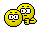 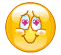 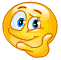 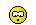 Kontekstai svarbus matematinio raštingumo aspektas.Matematikos taikymas sprendžiant  problemą tam tikrame kontekste. Todėl parinkau  keturis kontekstus, apimančius plačias gyvenimo sritis, kuriose gali kilti problemos ar uždavinio sprendimo idėja.
Komunikacija:
gebėjimas išreikšti save matematine kalba (žodžiu ir raštu), kito asmens žodinės ar rašytinės matematinės kalbos supratimas.
Problemos užrašymas matematine forma:
gebėjimas realybę užrašyti matematinėmis struktūromis, modelių kūrimas, analizavimas, interpretavimas ir kritika, įskaitant sąsajų su pradine problema ieškojimą bei rezultatų trūkumų įvertinimą.
Kontekstai
Kūrybinio darbo aprašas
1. Kodėl pasirinkai tokį kontekstą?

2. Kaip tau sekėsi? Ko pasimokei?

3. Kokias  išvadas padarytum?

4. Kokie šaltiniai panaudoti?

5. Autorius
Kūrybinių (projektinių ) darbų vertinimo lentelė
http://www.youtube.com/watch?v=Fy4o2Xm2nhM
Strategijų problemoms spręsti radimas:
gebėjimas sudaryti veiksmų planą, pasirinkti ar surasti strategijas, siekiant spręsti problemas, kylančias iš užduoties ar konteksto, ir jų įgyvendinimo  stebėjimas.
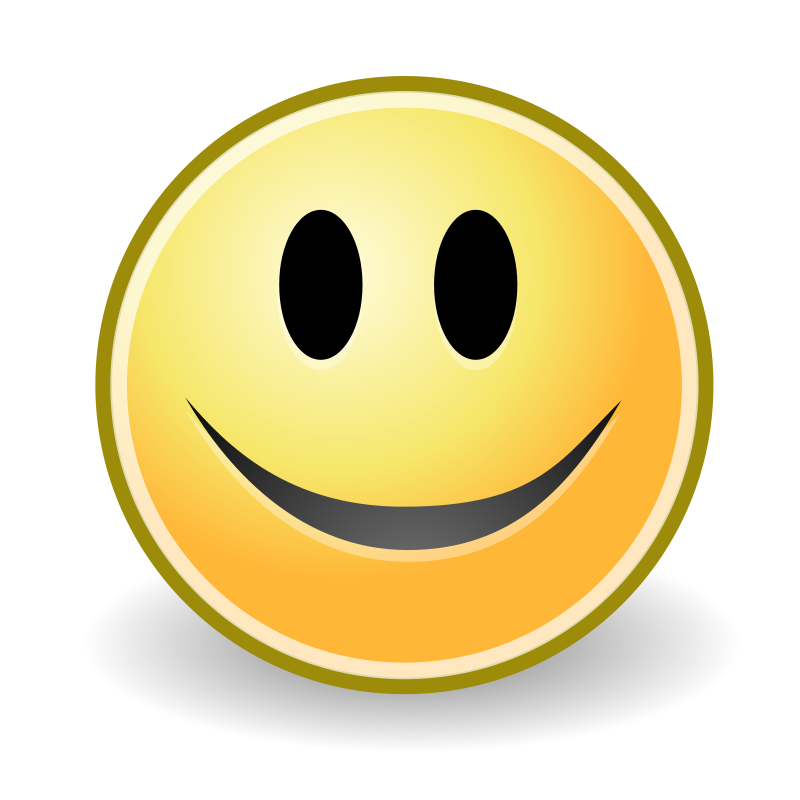 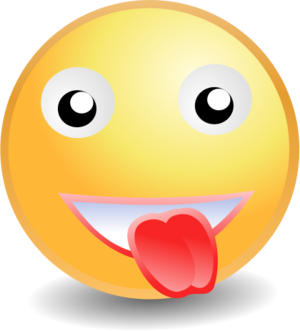 Išvados
Pats kūrybinis procesas sukelia dvejopus pojūčius – ir atradimo džiugesį, ir galimos nesėkmės baimę, todėl svarbu surasti balansą tarp šių kraštutinių jausmų. Jų harmonija padeda sukurti tai, kas džiugina ne tik kūrėjo, bet ir aplinkinių širdis.
								 Kristina
Šį darbą darydama pagilinau fizikos žinias apie akustiką, garso bangas, dažnius. Beto įtvirtinau trigonometrines žinias, arcsin ir sin savybių nustatymo įgūdžius.
						Elvyra
Šį darbą darydama pagilinau fizikos žinias apie akustiką, garso bangas, dažnius. Beto įtvirtinau trigonometrines žinias, arcsin ir sin savybių nustatymo įgūdžius.
Martynas
Abi darbus pasiskirstėme vienodai, todėl puikiai sekėsi bendradarbiauti, taip pat pagalbos paprašėme kitų bendraamžių, kurie padėjo sukurti vaizdinę medžiagą. Išmokome bendradarbiauti, piešti grafikus ne tik sąsiuvinyje, bet ir kompiuterinėje programoje, taip pat pasisėmeme kūrybinės patirties.
Ateityje stengsimės atkreipti dėmesį  į mokytojos pastabas piešti didesnius grafikus ir labiau išbaigti pristatymą, susieti su gyvenimiška patirtimi. Džiaugiamės, kad matematiką galime pakreipti ir kūrybine linkme, kuri mums suteikia daugiau patirties ir paįvairina pamokas.
Emilija ir Gabrielė
Darbui buvo pasirinkta Helovyno tema, kuri leido įdomiai ir teatrališkai parengti pristatymą. Šiam kūrybiniam darbui prireikė daug laiko – buvo parinkta tinkama muzika, kostiumai, o funkcija apipavidalinta plakate. Temą pasirinkome todėl, kad artėjo Helovynas, tema pasirodė išskirtinė bei įdomi.
Toma ir Ineta
Šis darbas nebuvo lengvas, nes jam reikėjo skirti daugiau laiko, nei paprastiems namų darbas. Tačiau tai leido pagilinti žinias ne tik matematikos srityje, bet ir fizikos. Skatino plačiau domėtis apie trigonometrines funkcijas, elektros srovę, radijo bangas ir t.t. 
Tomas
Iš tiesų, darbas neatrodė labai įdomus, sunkiausia buvo pateikti jį orginaliai. Bet pradėjus galvoti, kaip darbą pateikti įdomiau, kaip pristatyti, pasineri į pristatymą ir tampa visai įdomu. Taip pat, galime išmėgint savo jėgas ar tikrai viskas pavyks ir leidžiame pasireikšti fantazijai. 
Ieva
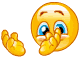 Vita
Ar galima daryti kitaip?
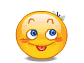